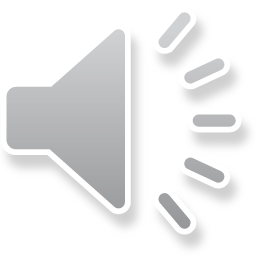 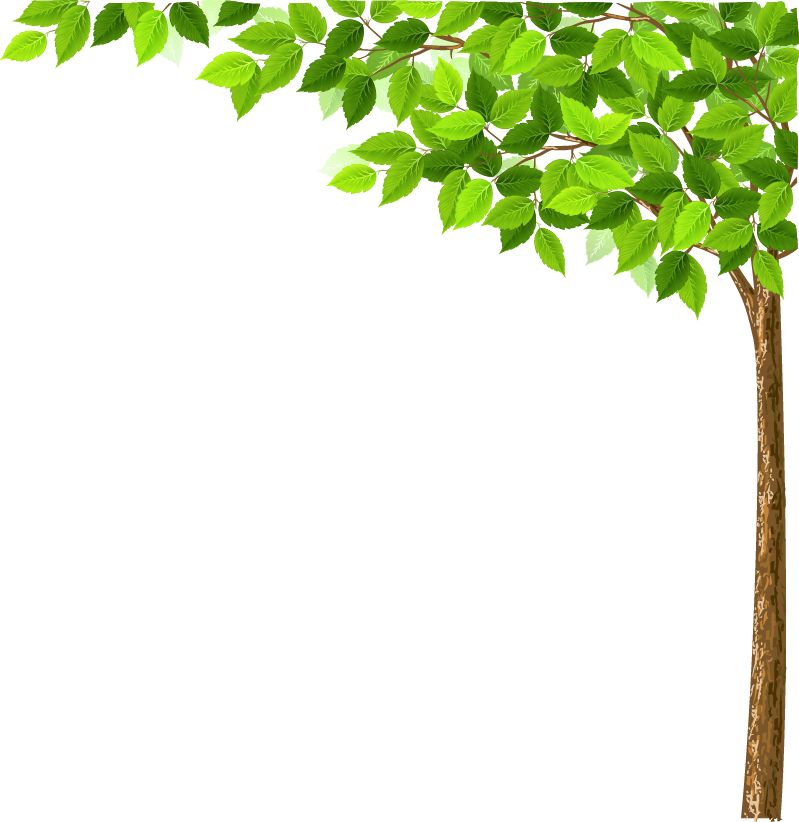 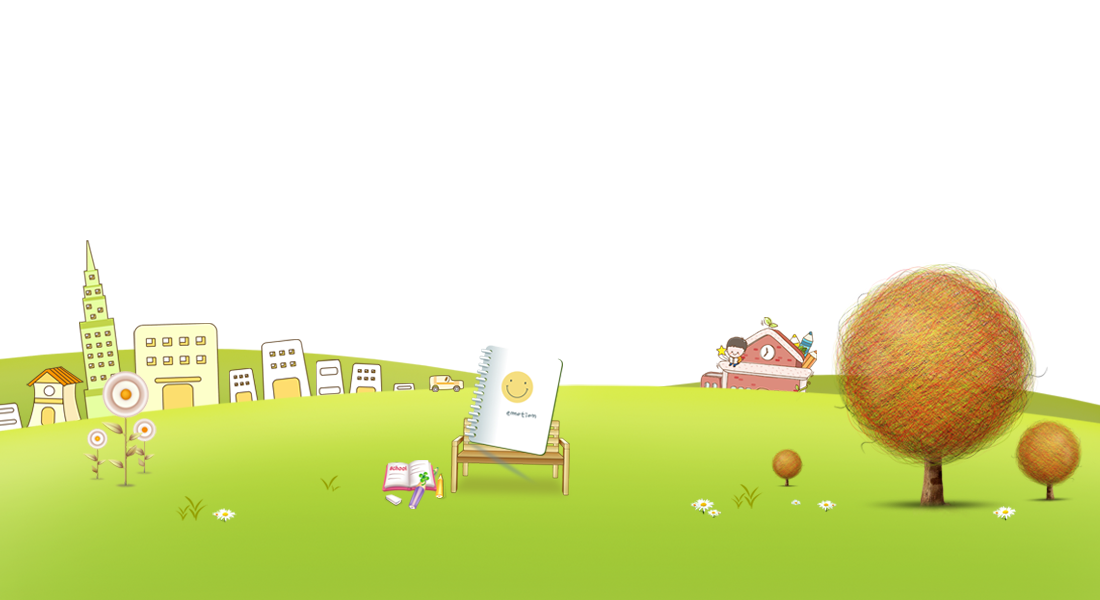 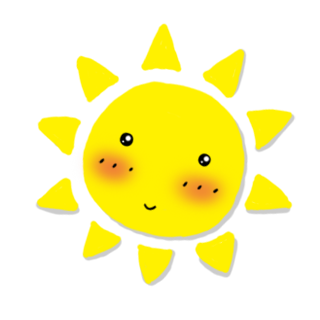 小学生自我介绍班干部竞选PPT模板
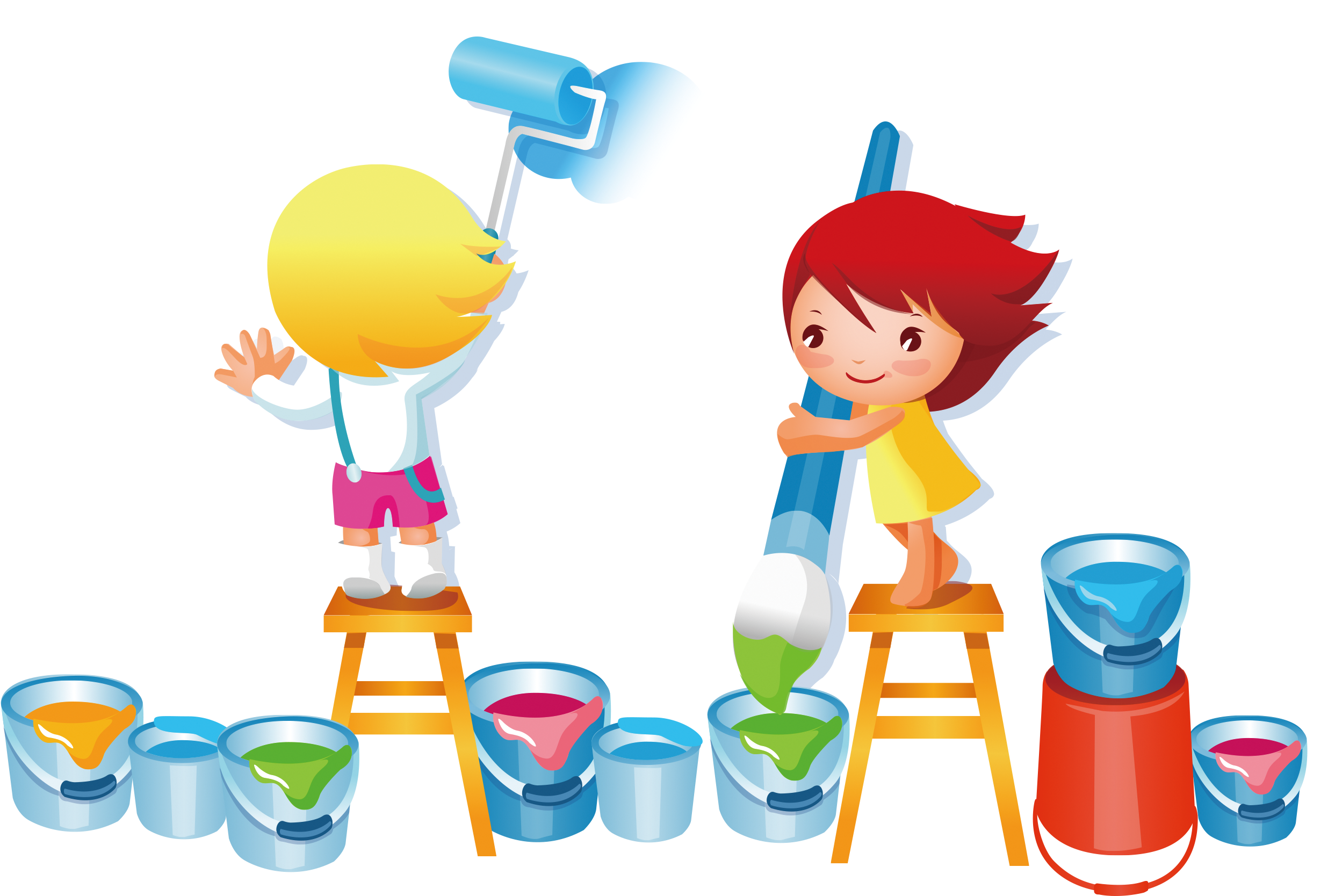 姓名：XXXX  班级：2（6）
延时符
目录CONTENTS
点击添加标题
点击添加标题
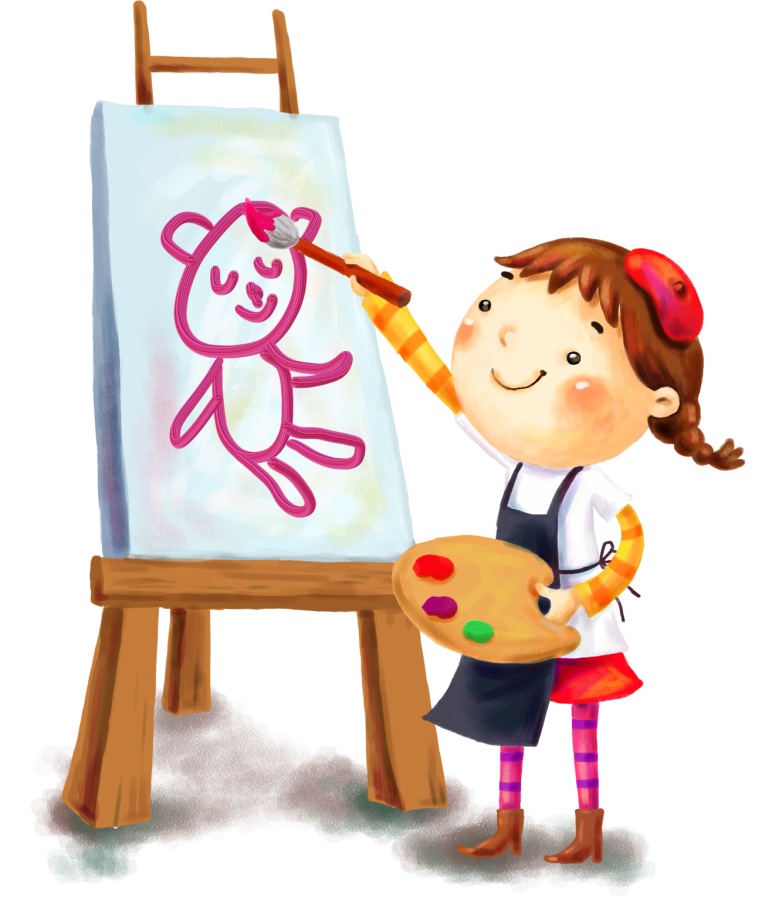 点击添加标题
点击添加标题
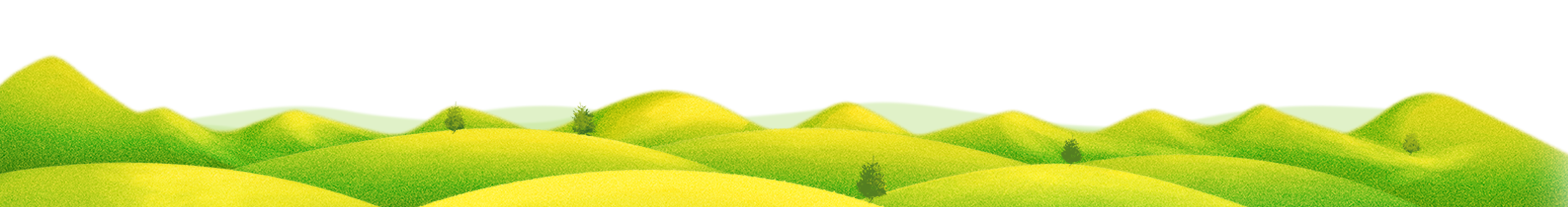 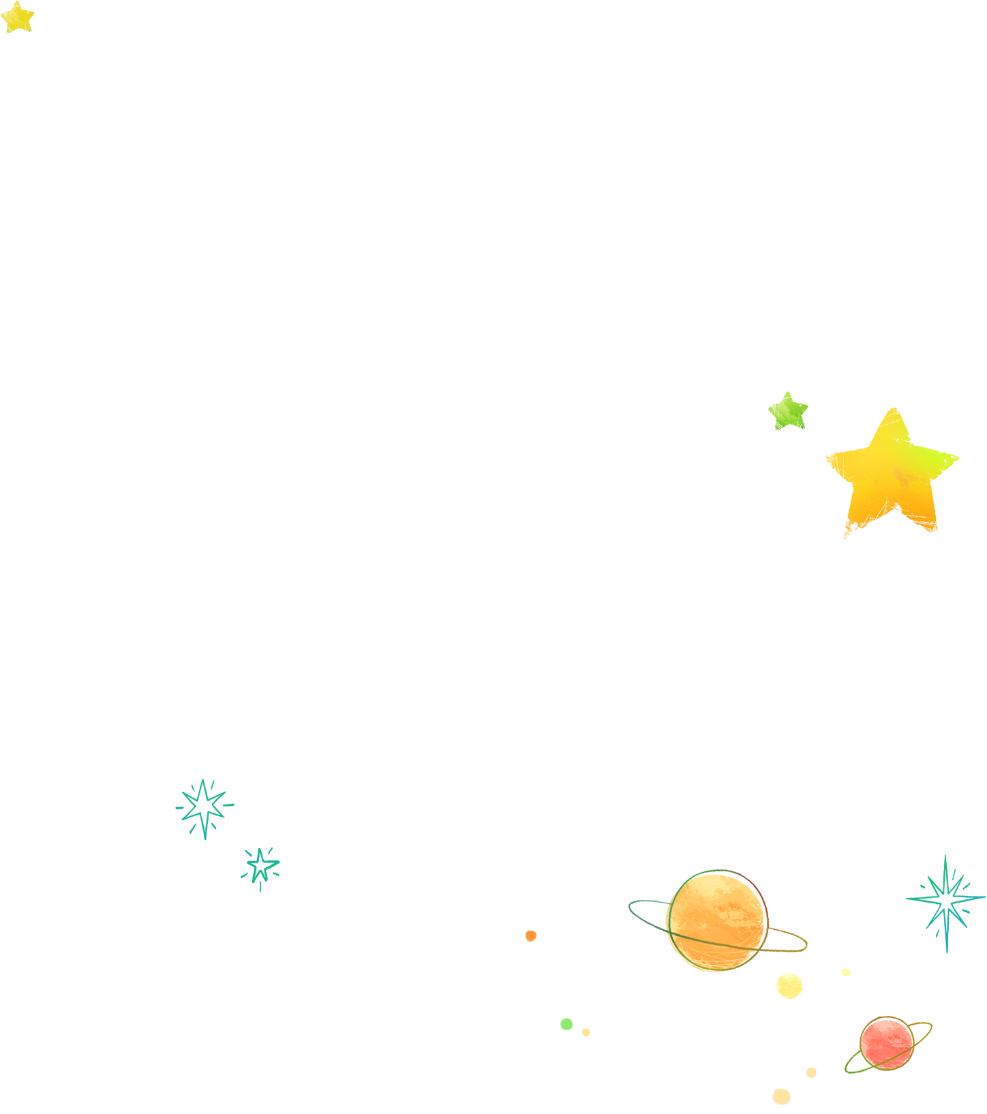 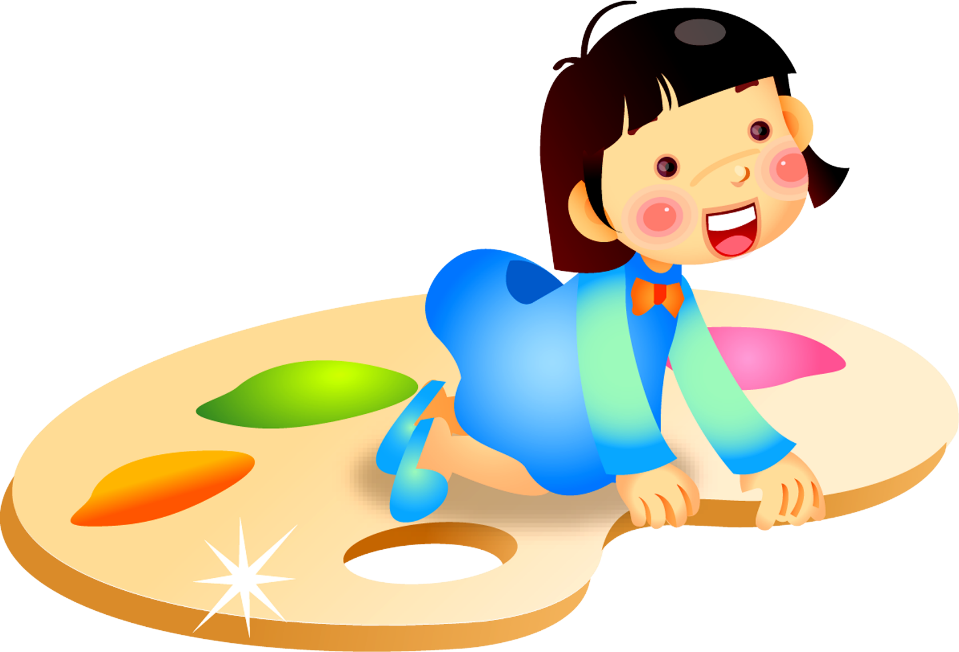 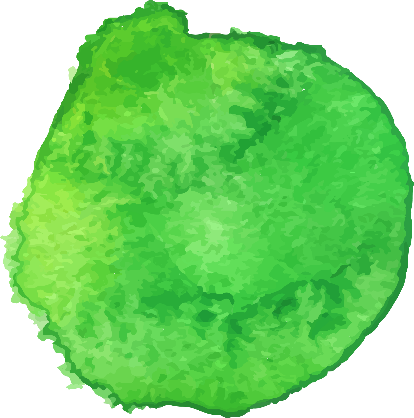 01
相关标题文字
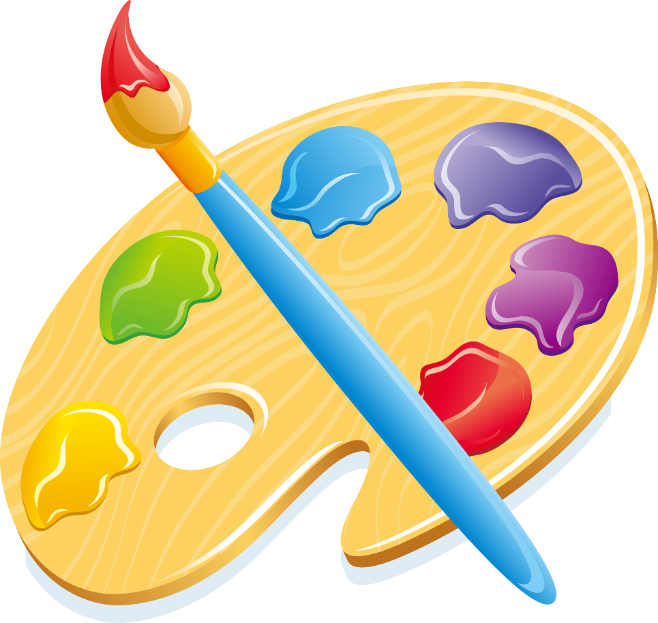 您的内容打在这里，或者通过复制您的文本后，在此框中选择粘贴。
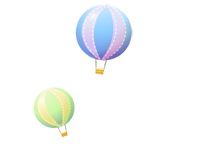 自我介绍
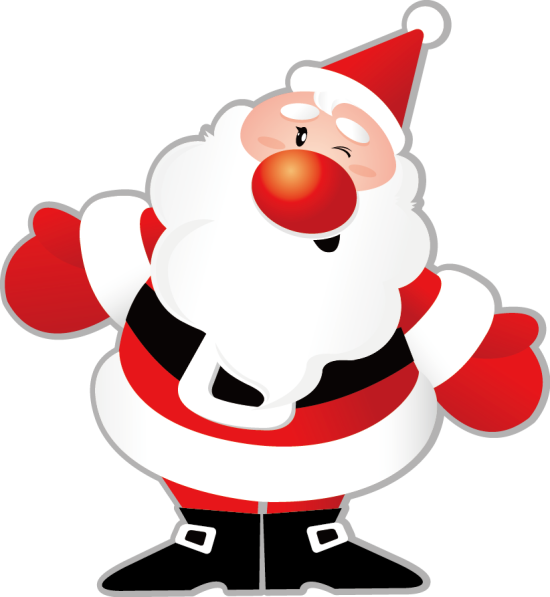 我叫刘佳涵。中秋佳节的佳，涵养的涵，爸爸妈妈给我取这个名字是希望我成为一个胸襟宽广学识渊博的人。我来自大连XX中学小学部三年级。别看我身高只有1米30，我的爱好可是特别广泛呢，喜欢唱歌跳舞弹钢琴，我的舞蹈表演还得过金牌和奖状呢!另外，我还是个体育爱好者，参加过好多学校举办的运动会呢。
别看我这么多的兴趣爱好，学习上我更是毫不含糊，各科考试成绩从来都没下过90分。我来到少年领袖口才学校就是想锻炼一下自己的胆量，提升我的综合竞争力。通过这个阶段的强化训练，让自己成为一个敢于表达、善于表达的好孩子。我知道只要坚持就能够做到。请大家记住我，一个活泼可爱的小女孩——我叫，刘佳涵，大家都和我做朋友吧!
喻小城
12岁
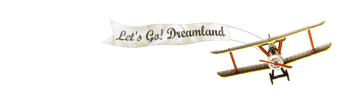 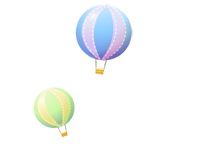 自我介绍
技能：
人物介绍：
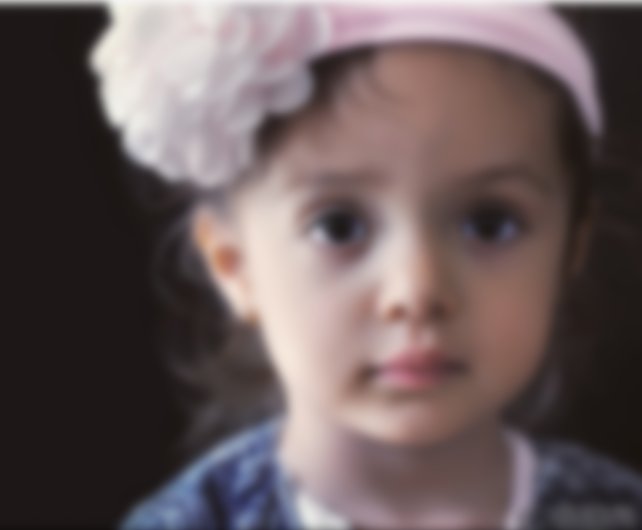 单击此处添加名称
90%
您的内容打在这里，或者通过复制您的文本后，在此框中选择粘贴。
单击此处添加名称
80%
单击此处添加名称
90%
单击此处添加名称
85%
JSEN
您的内容打在这里，或者通过复制您的文本后，在此框中选择粘贴。
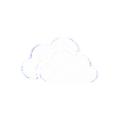 添加标题
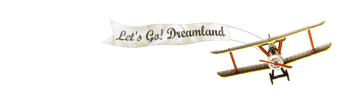 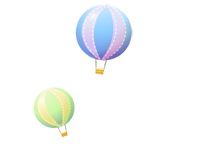 获奖荣誉
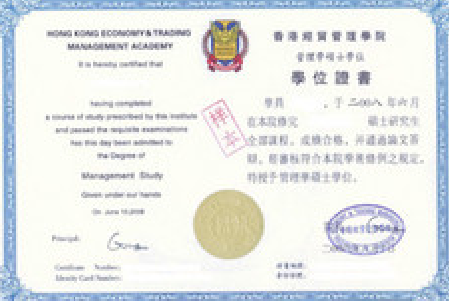 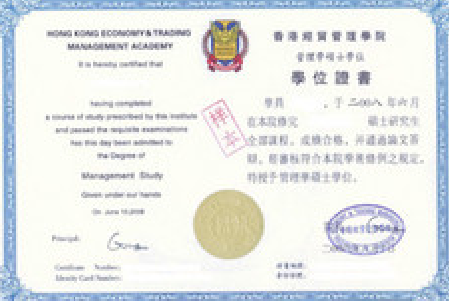 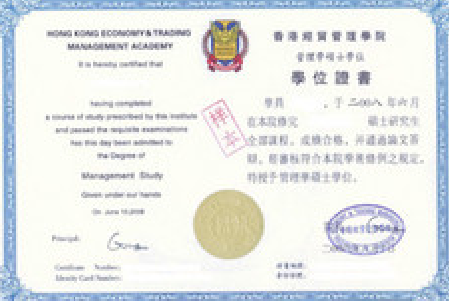 点击添加标题
点击添加标题
点击添加标题
您的内容打在这里，或者通过复制您的文本后，在此框中选择粘贴，并选择只保留文字。
您的内容打在这里，或者通过复制您的文本后，在此框中选择粘贴，并选择只保留文字。
您的内容打在这里，或者通过复制您的文本后，在此框中选择粘贴，并选择只保留文字。
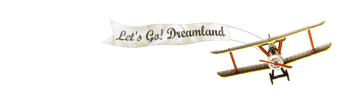 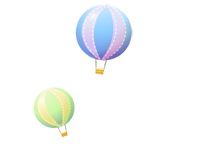 喜爱活动
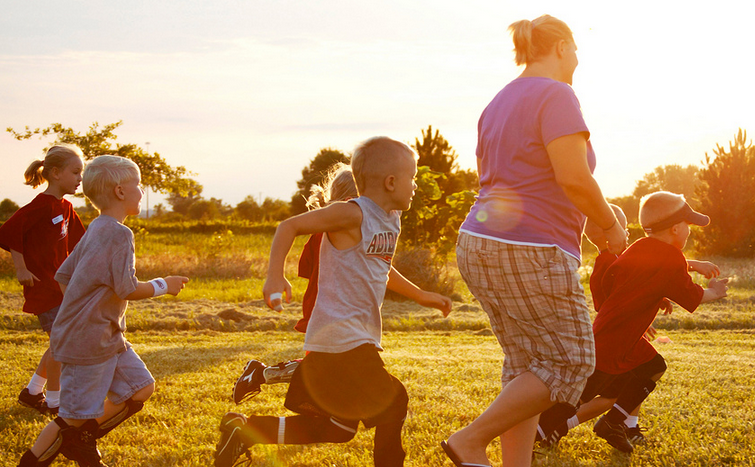 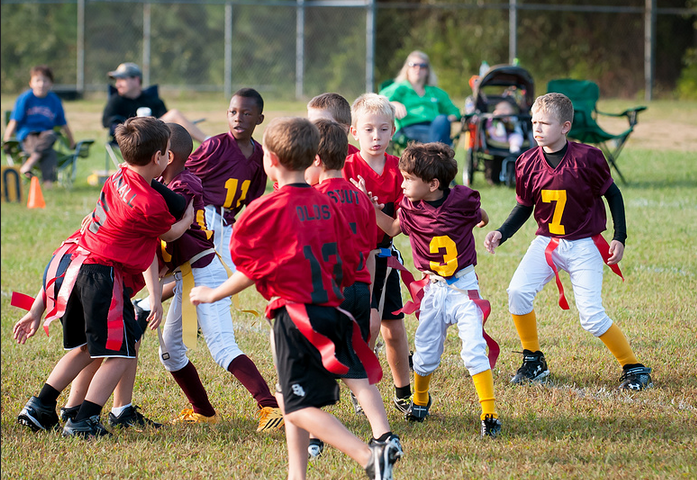 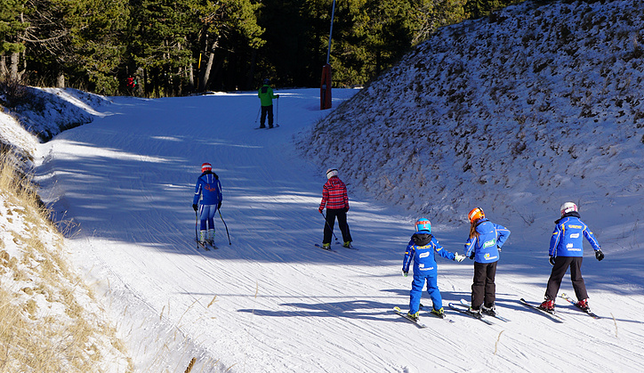 在此添加标题
在此添加标题
在此添加标题
在此录入图表的描述说明，在此录入图表的描述说明。
在此录入图表的描述说明，在此录入图表的描述说明。
在此录入图表的描述说明，在此录入图表的描述说明。
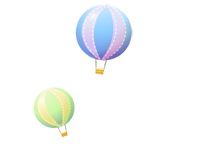 喜爱活动
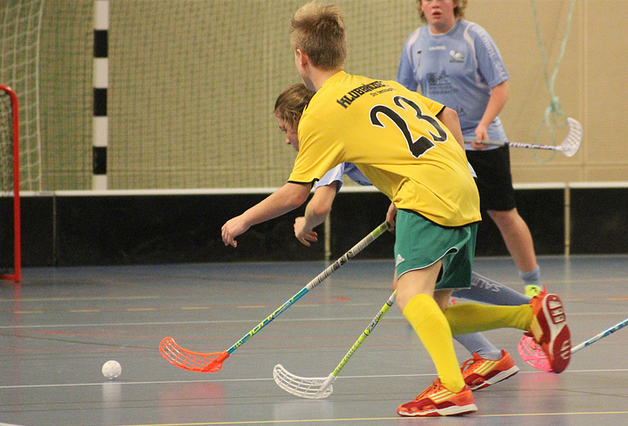 在此添加标题
在此添加标题
在此录入图表的描述说明，在此录入图表的描述说明。
在此录入图表的描述说明，在此录入图表的描述说明。
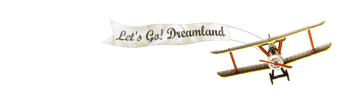 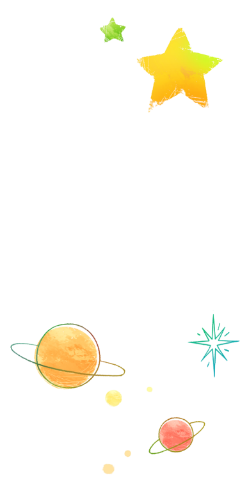 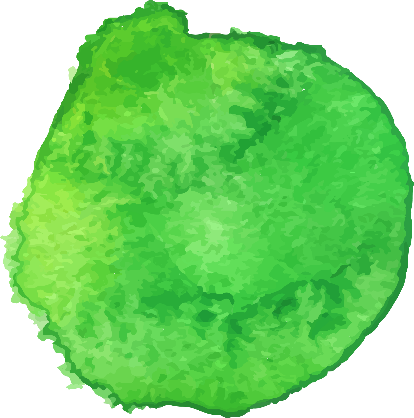 02
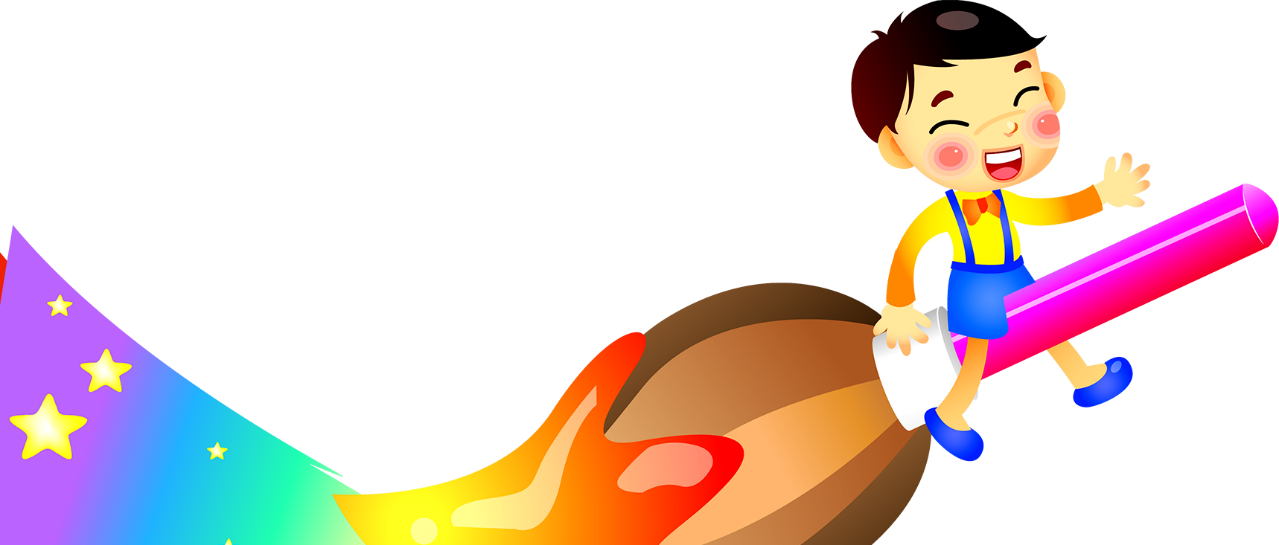 相关标题文字
您的内容打在这里，或者通过复制您的文本后，在此框中选择粘贴。
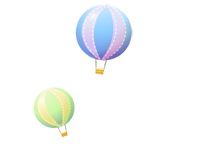 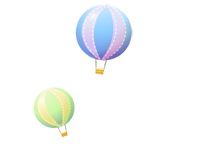 自我添加标题
生说中的我
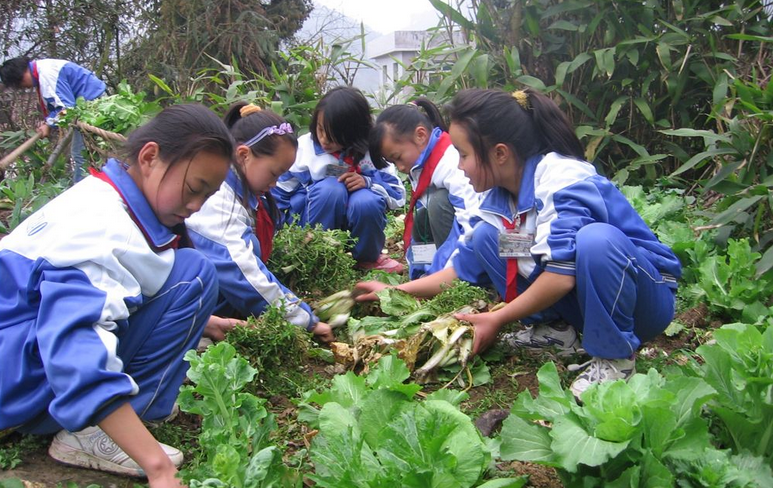 尊老爱幼
帮助他人
礼让、谦虚
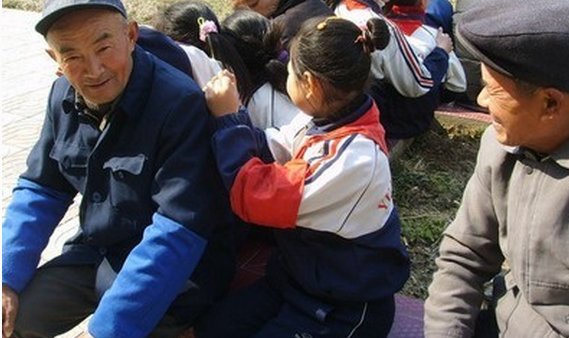 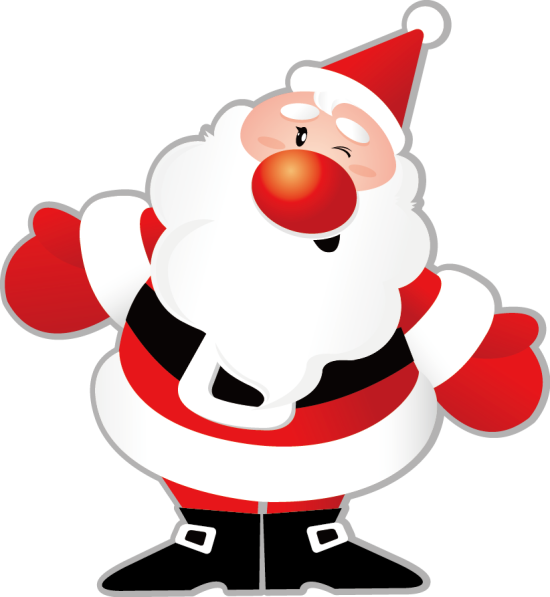 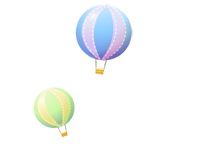 自我添加标题
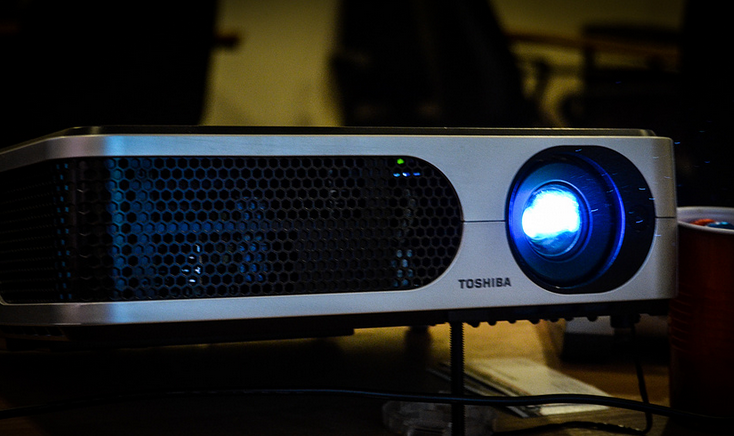 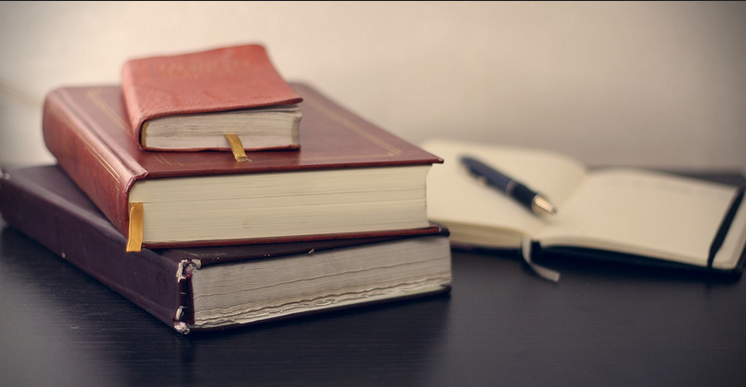 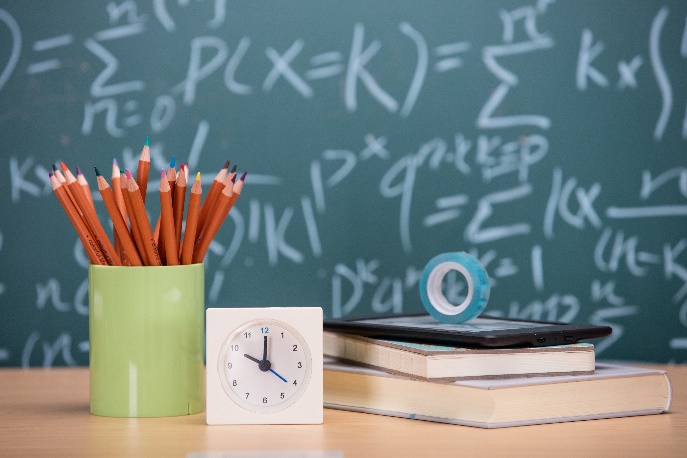 书本 笔记本
投影仪
铅笔、透明胶
点击输入简要文字内容，文字内容需概括精炼，不用多余的文字修饰，言简意赅的说明分项内容。
点击输入简要文字内容，文字内容需概括精炼，不用多余的文字修饰，言简意赅的说明分项内容。
点击输入简要文字内容，文字内容需概括精炼，不用多余的文字修饰，言简意赅的说明分项内容。
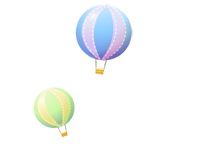 自我添加标题
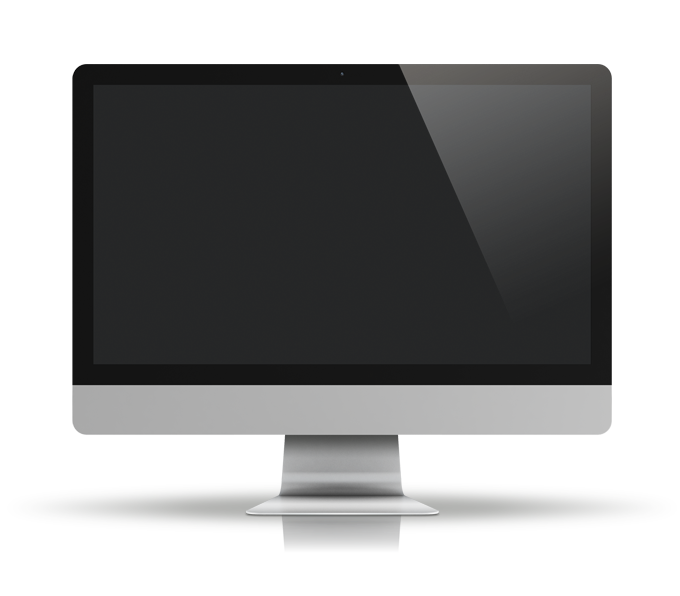 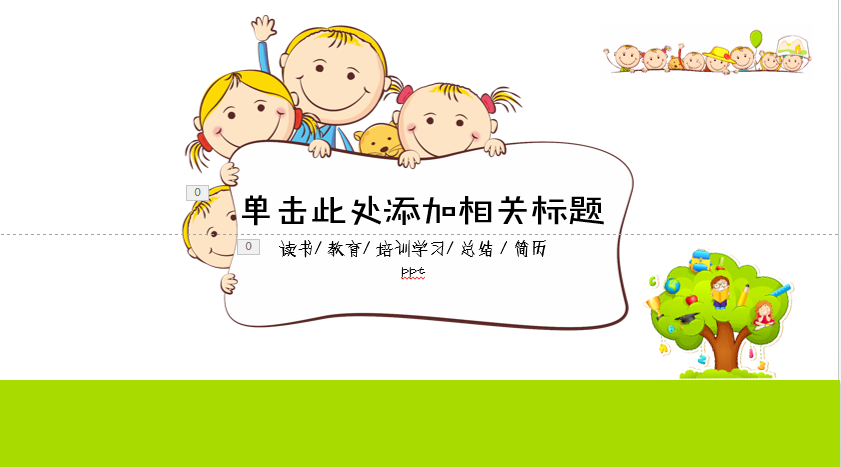 在此添加标题
在此添加标题
在此添加标题
在此添加标题
点击输入简要文字内容，文字内容需概括精炼，不用多余的文字修饰，言简意赅的说明分项内容。
点击输入简要文字内容，文字内容需概括精炼，不用多余的文字修饰，言简意赅的说明分项内容。
点击输入简要文字内容，文字内容需概括精炼，不用多余的文字修饰，言简意赅的说明分项内容。
点击输入简要文字内容，文字内容需概括精炼，不用多余的文字修饰，言简意赅的说明分项内容。
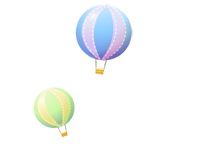 自我添加标题
Continue
您的内容打在这里，或者通过复制您的文本后
Start
Business
Pause
您的内容打在这里，或者通过复制您的文本后
您的内容打在这里，或者通过复制您的文本后
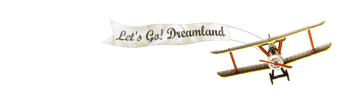 在此添加标题
您的内容打在这里，或者通过复制您的文本后
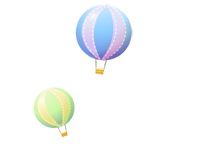 自我添加标题
Google Plus
Twitter
Linkedin
Facebook
您的内容打在这里，或者通过复制您的文本后
您的内容打在这里，或者通过复制您的文本后
您的内容打在这里，或者通过复制您的文本后
您的内容打在这里，或者通过复制您的文本后
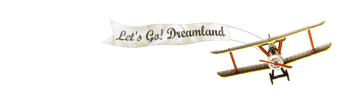 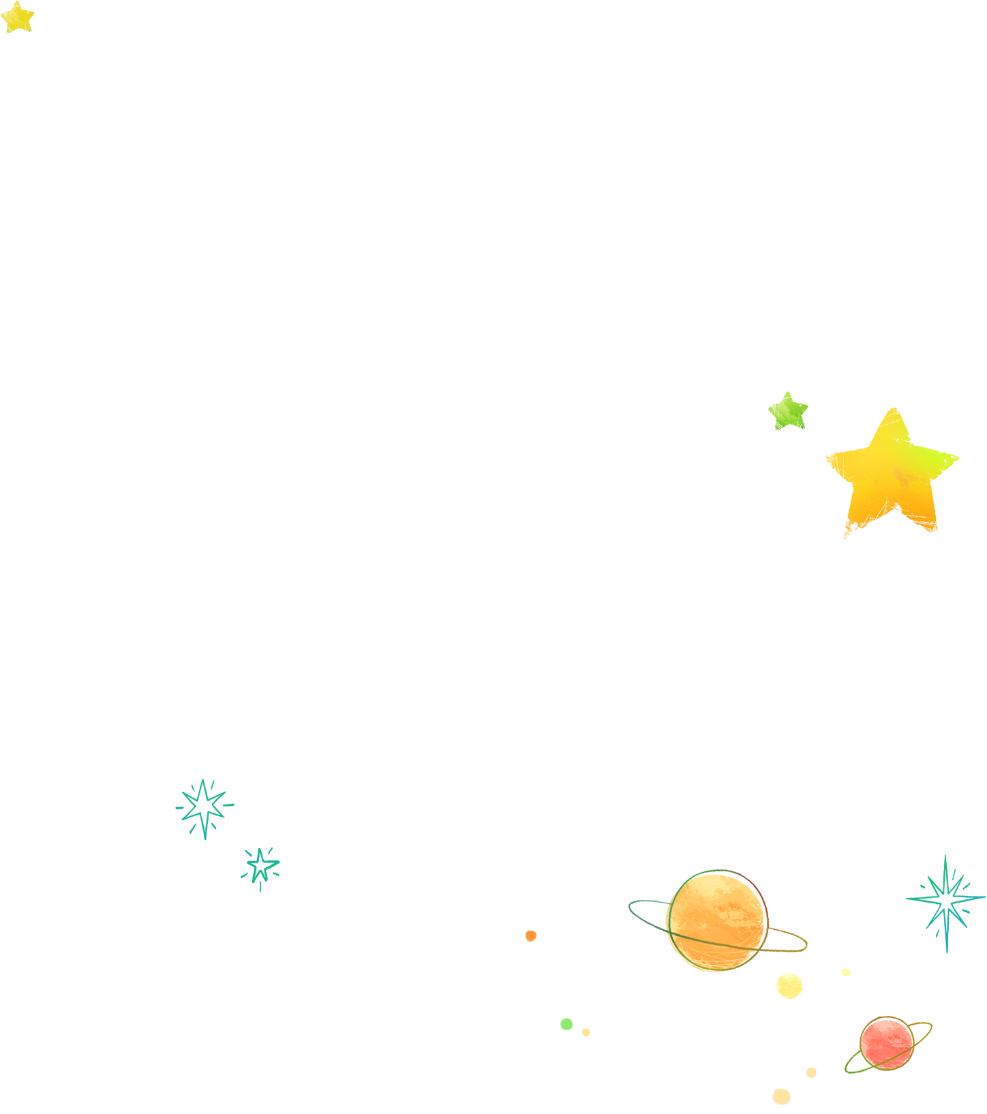 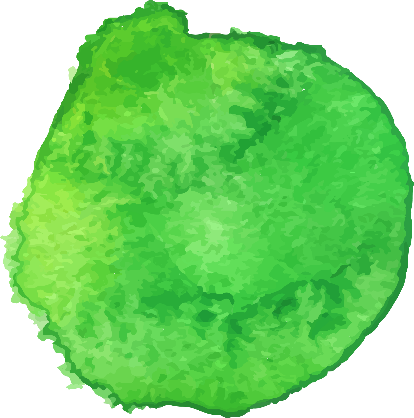 相关标题文字
03
您的内容打在这里，或者通过复制您的文本后，在此框中选择粘贴。
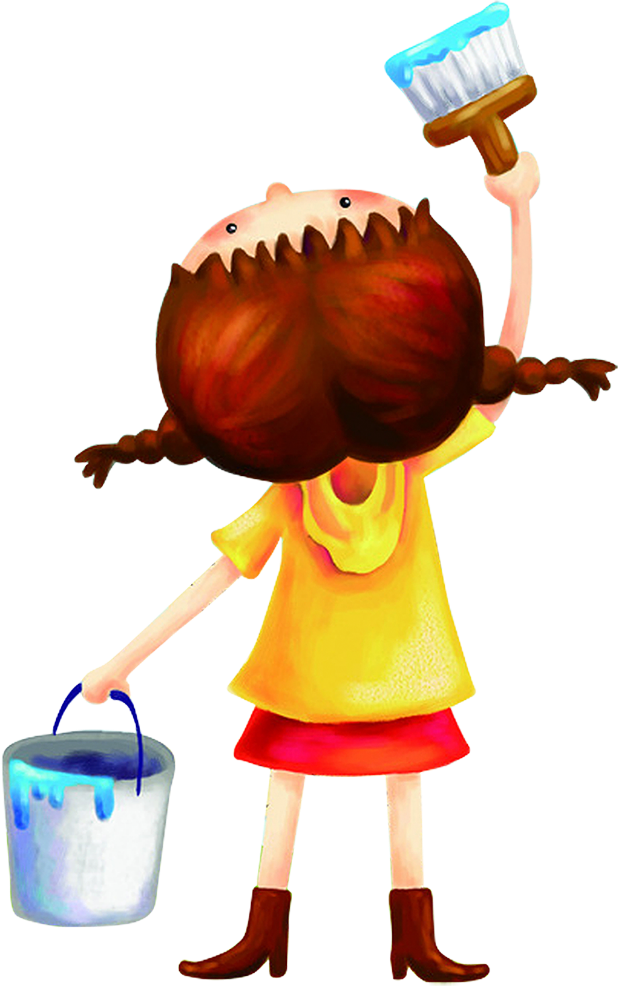 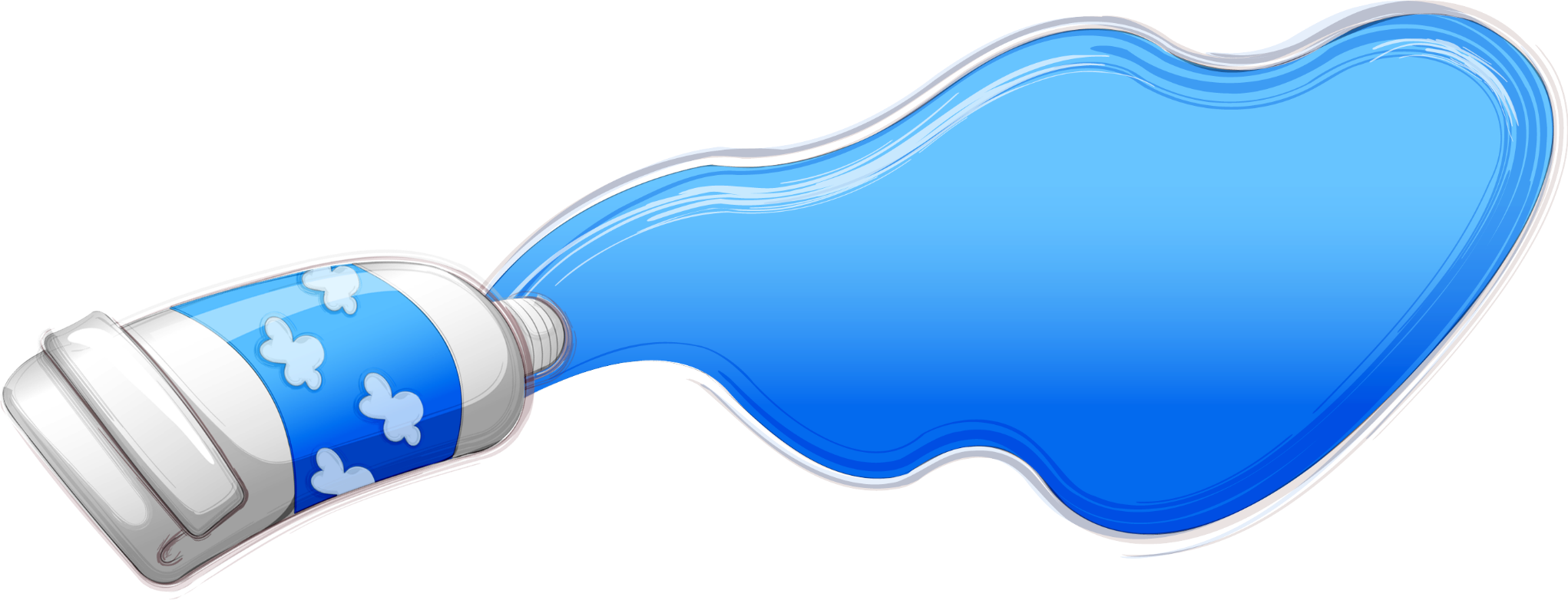 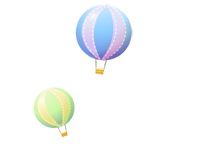 自我添加标题
点击此处添加标题
点击此处添加标题
您的内容打在这里，或者通过复制您的文本后，在此框中选择粘贴，
您的内容打在这里，或者通过复制您的文本后，在此框中选择粘贴，
点击此处添加标题
点击此处添加标题
您的内容打在这里，或者通过复制您的文本后，在此框中选择粘贴，
您的内容打在这里，或者通过复制您的文本后，在此框中选择粘贴，
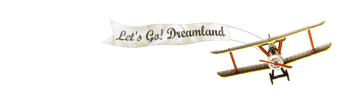 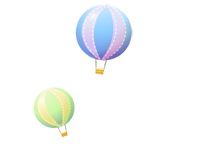 自我添加标题
■请输入您标题
■请输入您标题
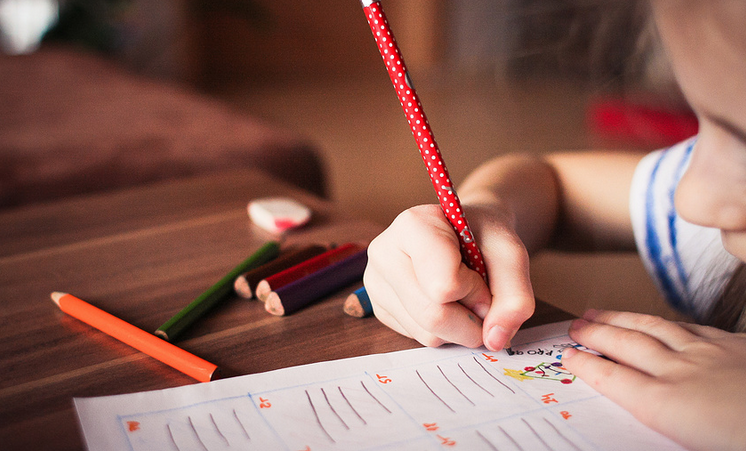 详细内容……点击输入本栏的具体文字，简明扼要的说明分项内容，此为概念图解，请根据您的具体内容酌情修改。
完成项目三
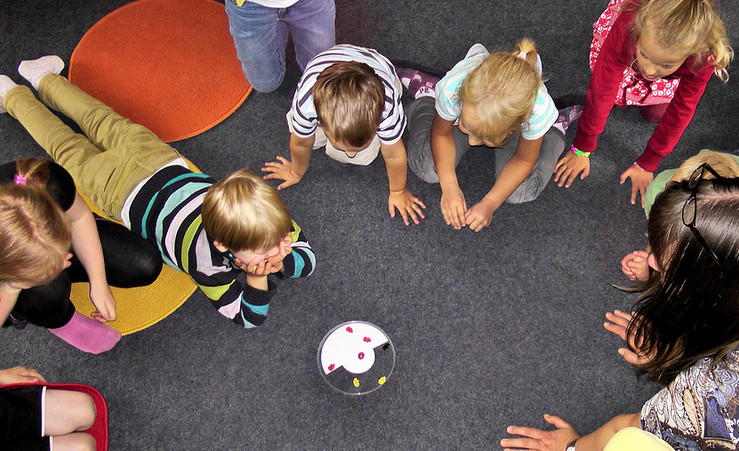 完成项目一
详细内容……点击输入本栏的具体文字，简明扼要的说明分项内容，此为概念图解，请根据您的具体内容酌情修改。
完成项目二
■请输入您标题
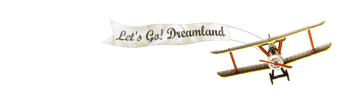 详细内容……点击输入本栏的具体文字，简明扼要的说明分项内容，此为概念图解，请根据您的具体内容酌情修改。
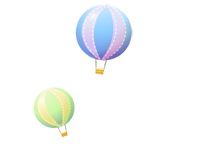 自我添加标题
在此添加标题
在此添加标题
在此添加标题
在此添加标题
在此录入上述图表的综合描述说明，在此录入上述图表的综合描述说明。
在此录入上述图表的综合描述说明，在此录入上述图表的综合描述说明。
在此录入上述图表的综合描述说明，在此录入上述图表的综合描述说明。
在此录入上述图表的综合描述说明，在此录入上述图表的综合描述说明。
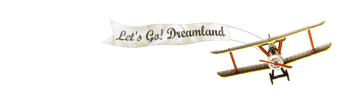 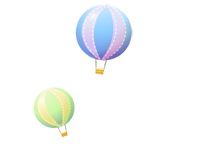 自我添加标题
LOREM IPSUM
您的内容打在这里，或者通过复制您的文本后，在此框中选择粘贴。
您的内容打在这里，或者通过复制您的文本后，在此框中选择粘贴。您的内容打在这里，或者通过复制您的文本后，在此框中选择粘贴。
您的内容打在这里，或者通过复制您的文本后，在此框中选择粘贴。您的内容打在这里，或者通过复制您的文本后，在此框中选择粘贴。
您的内容打在这里，或者通过复制您的文本后，在此框中选择粘贴。您的内容打在这里，或者通过复制您的文本后，在此框中选择粘贴。
您的内容打在这里，或者通过复制您的文本后，在此框中选择粘贴。您的内容打在这里，或者通过复制您的文本后，在此框中选择粘贴。
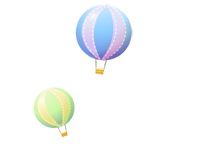 自我添加标题
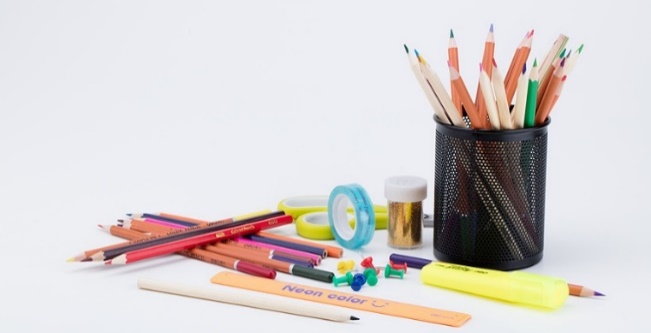 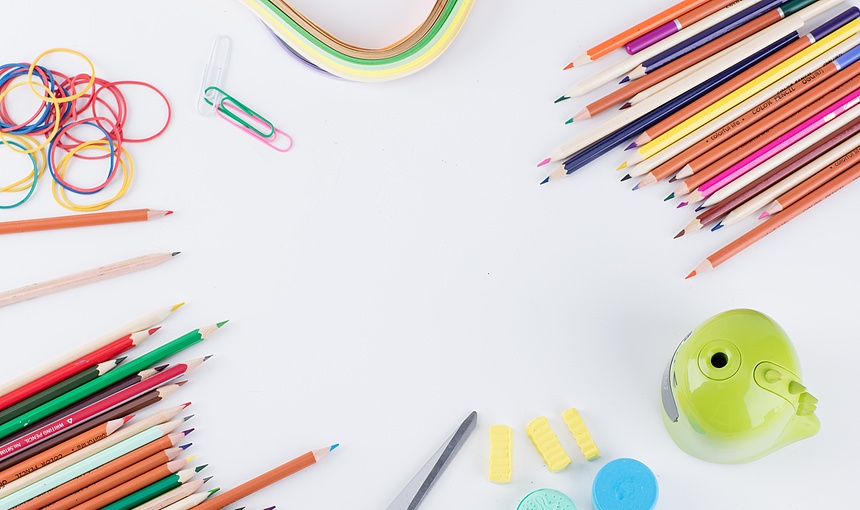 点击此处添加标题
您的内容打在这里，或者通过复制您的文本后，在此框中选择粘贴，并选择只保留文字。
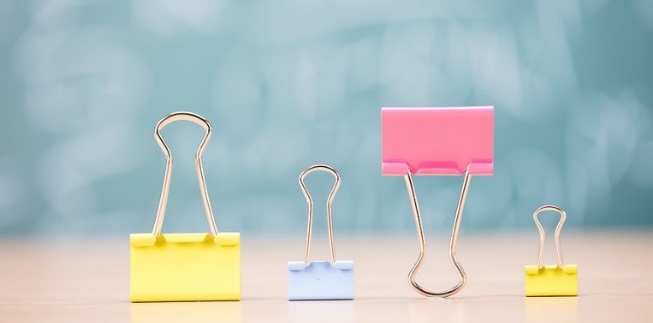 点击此处添加标题
您的内容打在这里，或者通过复制您的文本后，在此框中选择粘贴，并选择只保留文字。
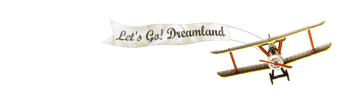 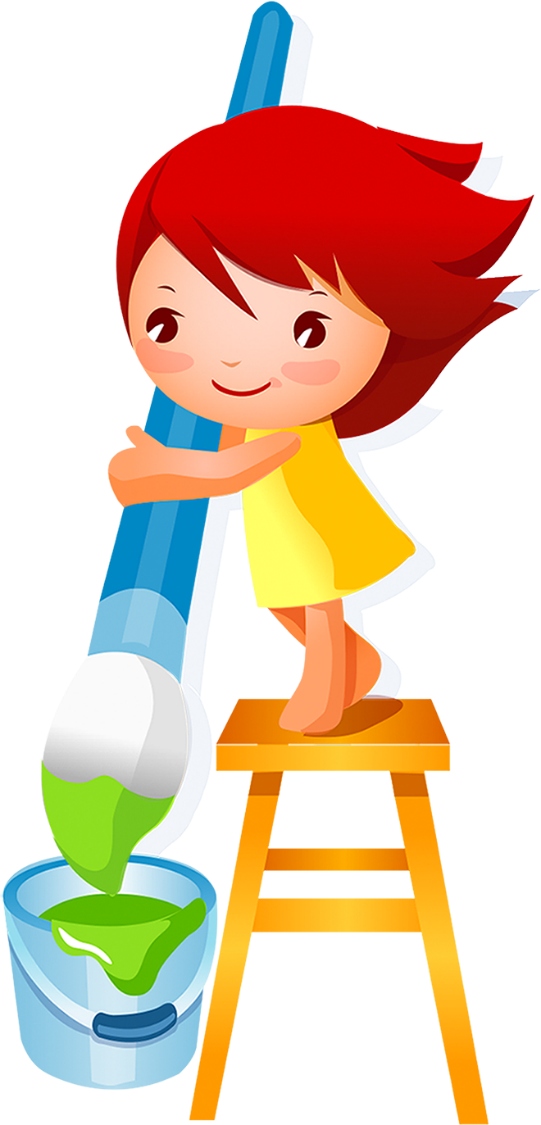 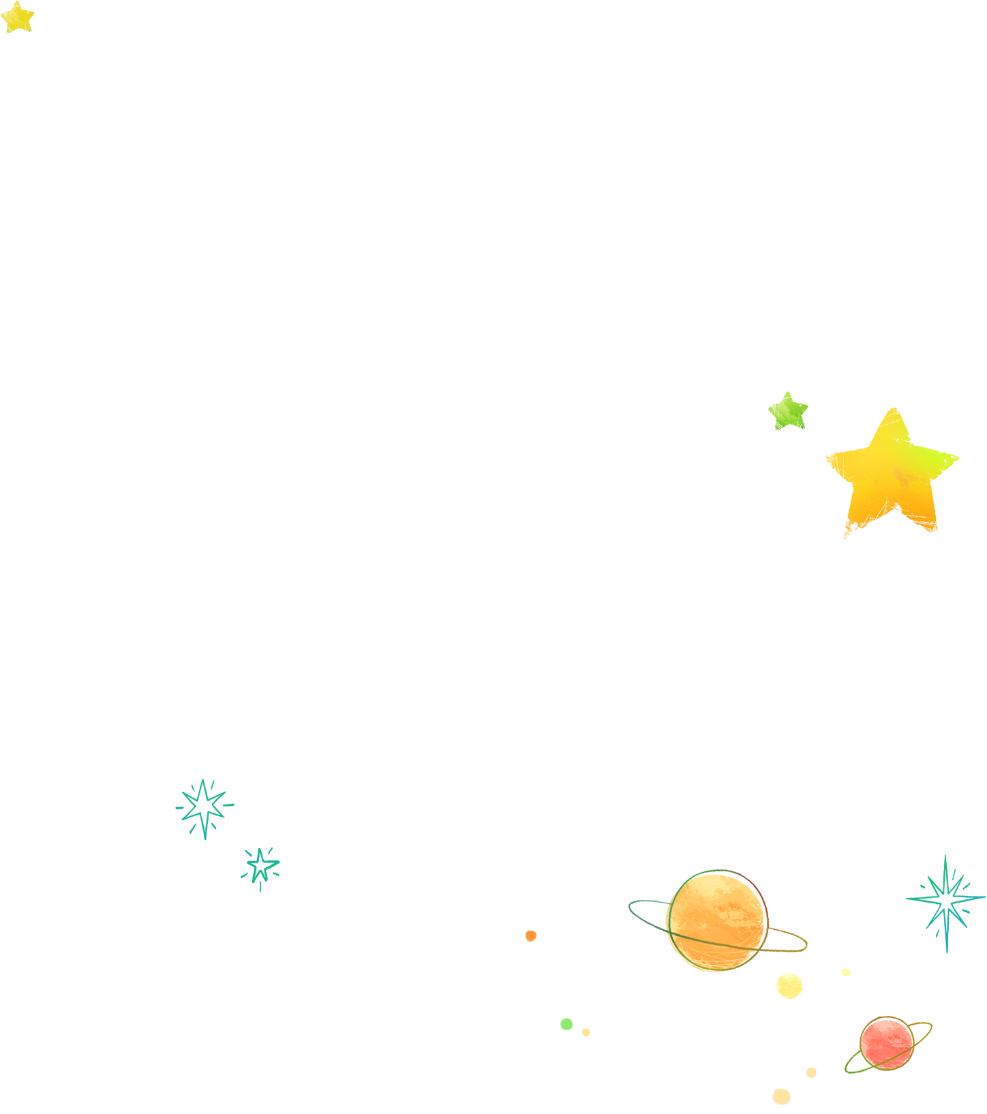 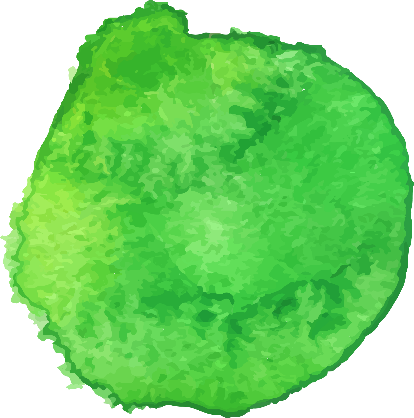 04
相关标题文字
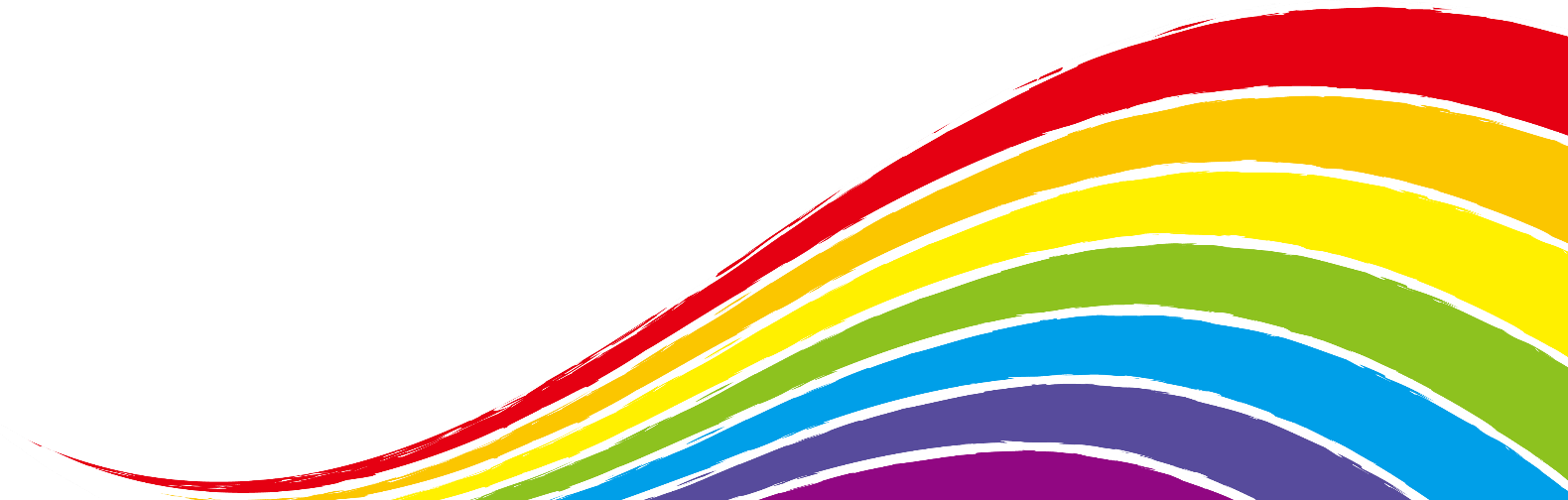 您的内容打在这里，或者通过复制您的文本后，在此框中选择粘贴。
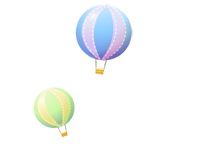 自我添加标题
添加标题
添加标题
添加标题
添加标题
在此录入图表的描述说明，在此录入图表的描述说明，在此录入图表的描述说明。
在此录入图表的描述说明，在此录入图表的描述说明，在此录入图表的描述说明。
在此录入图表的描述说明，在此录入图表的描述说明，在此录入图表的描述说明。
在此录入图表的描述说明，在此录入图表的描述说明，在此录入图表的描述说明。
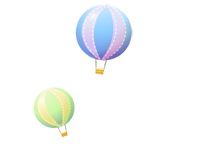 自我添加标题
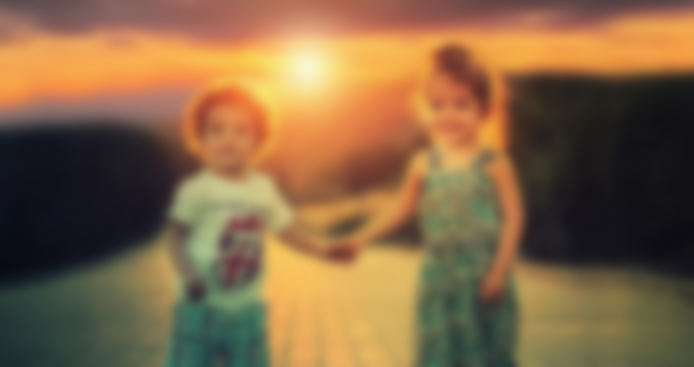 在此添加标题
在此添加标题
在此录入图表的描述说明，在此录入图表的描述说明。
在此录入图表的描述说明，在此录入图表的描述说明。
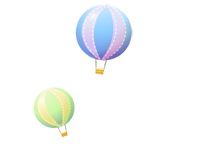 自我添加标题
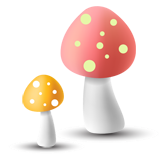 我竞选班长
我要竞选班长尊敬的老师，亲爱的同学们：大家好，我叫杨超博，今天我站在这里演讲的目的是竞选班长。此时的我，心情激动，难以自抑。
希望得到大家的支持和认可。班长是每个同学都向往的职位，班长，也同时是老师的好帮手，是全班的带头人。需要一位有能力、爱护班集体的人来担任，我认为我具备这个条件。在班内我曾是班里的班干部，在老师的领导下，在同学的支持下，我比以前任何时期都更加热爱我们的班集体；我能够更认真的学习、听课，遵守课堂纪律，这是我争当班长的基本条件；同时我热情开朗，能够团结每一位同学，过去那种看不起差生的习惯已经没有了，这是我竞选班长的主要条件，更重要的是我还能主动去帮助学习较差的同学。
请大家相信我，如果我成功当上班长，我会更好的做好这项工作，并且以身作则，身先士卒，爱护班级荣誉，热心帮助每名同学。
最后，请老师和同学们相信，我一定会言出必行。请把你那最诚挚的一票投给我，我一定履行我的承诺，成为一名合格的班长。谢谢大家!
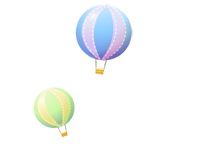 自我添加标题
很高兴认识大家、、 我爱你们
在此添加标题
在此添加标题
在此录入图表的描述说明，在此录入图表的描述说明。
在此录入图表的描述说明，在此录入图表的描述说明。
在此录入图表的描述说明，在此录入图表的描述说明。
在此录入图表的描述说明，在此录入图表的描述说明。
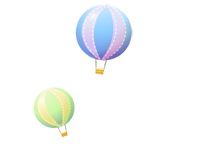 自我添加标题
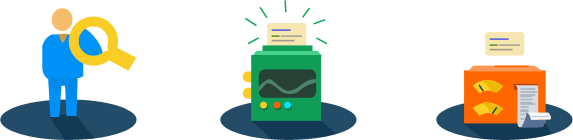 请大家投我一票 谢谢
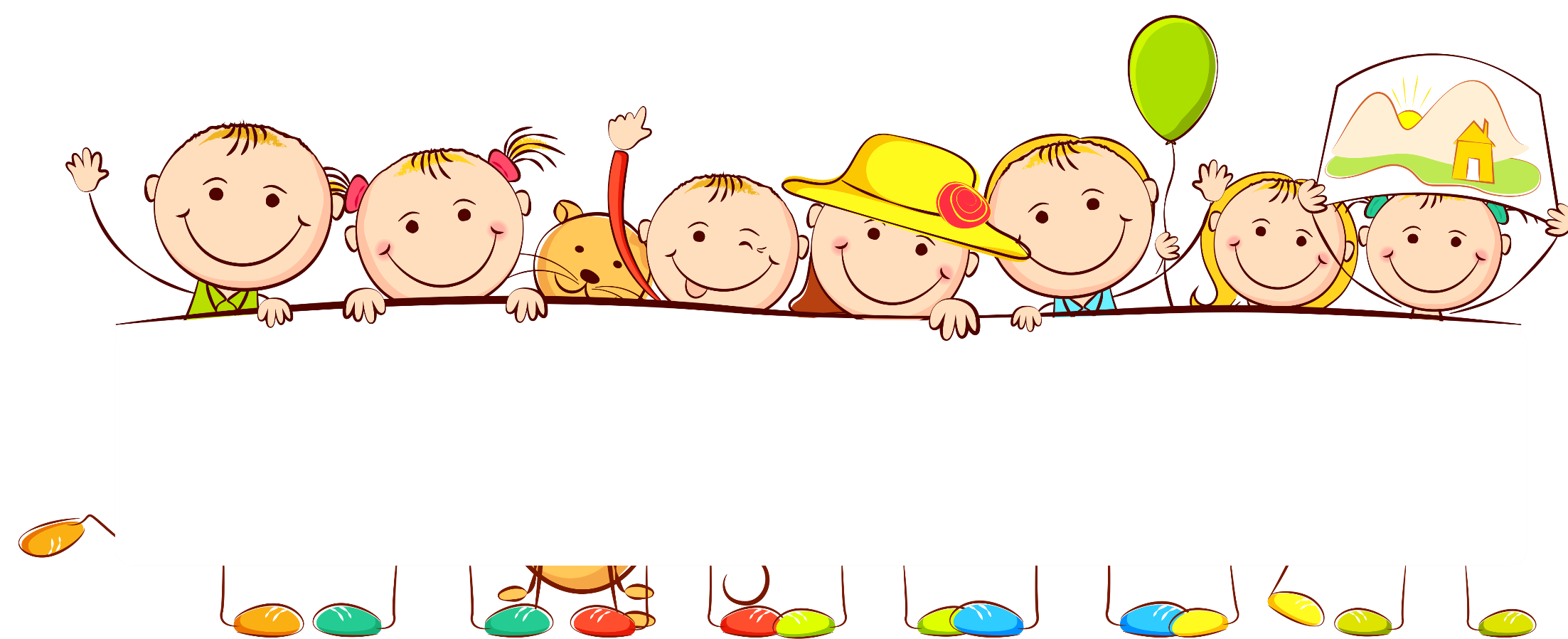 演讲完毕 谢谢大家欣赏